Old Spec Q’s
Vectors
Practice F (i)
Practice F (ii)
Practice H
Practice I
Practice F
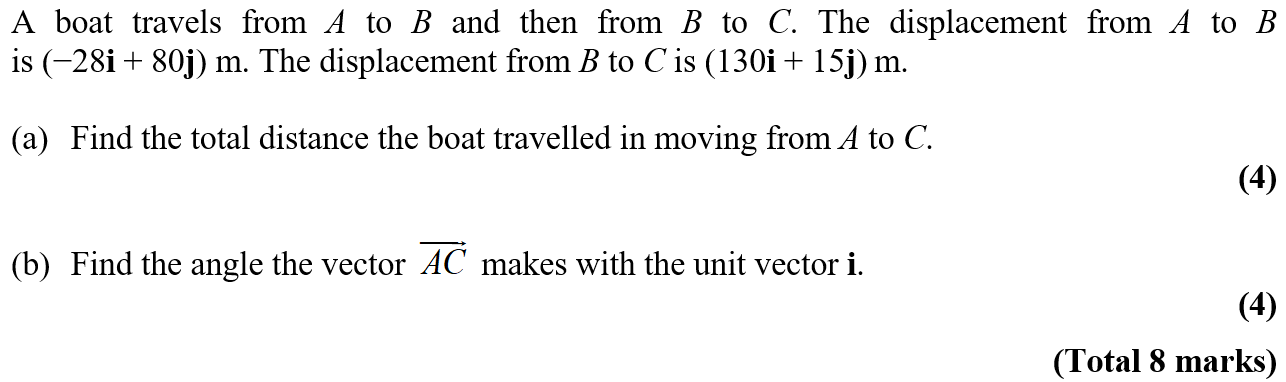 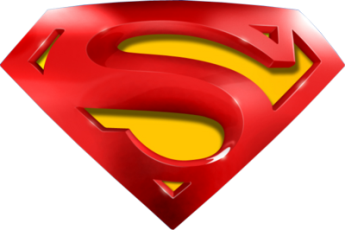 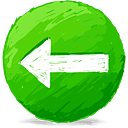 Practice F
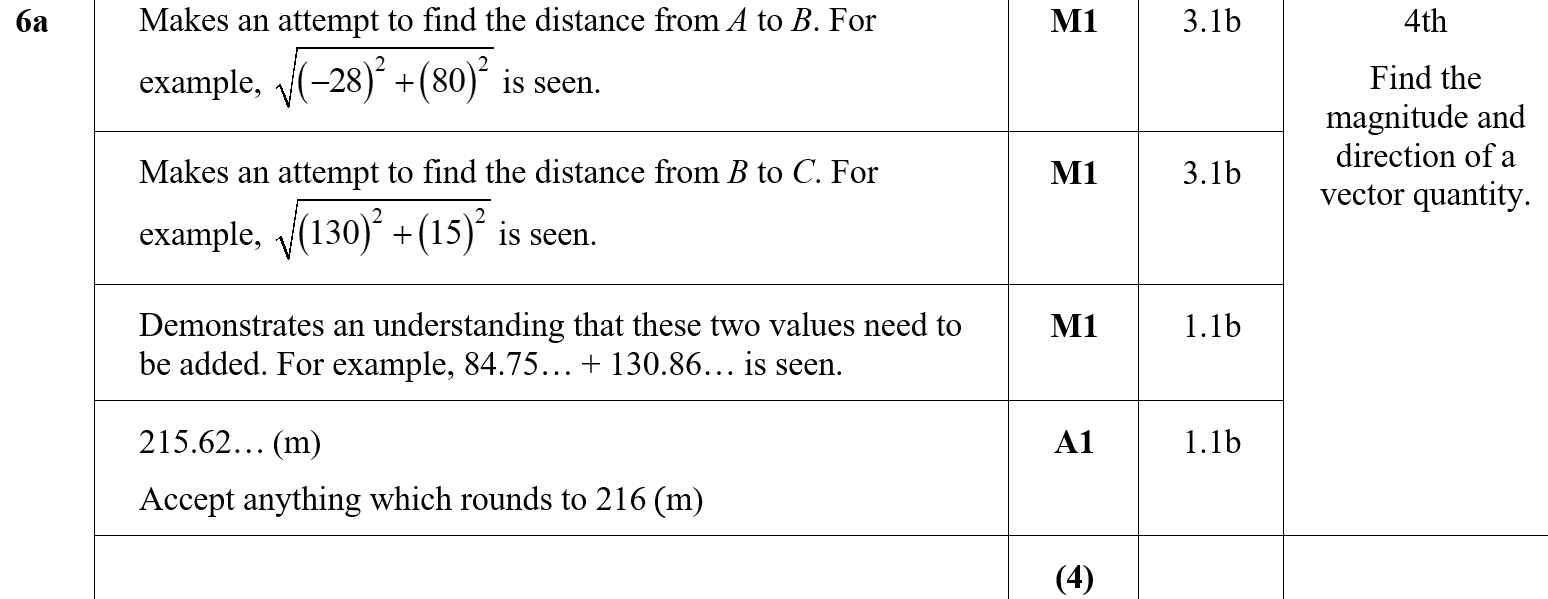 A
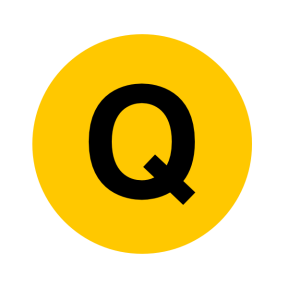 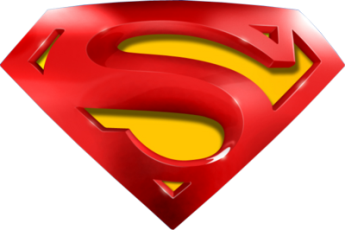 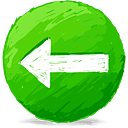 Practice F
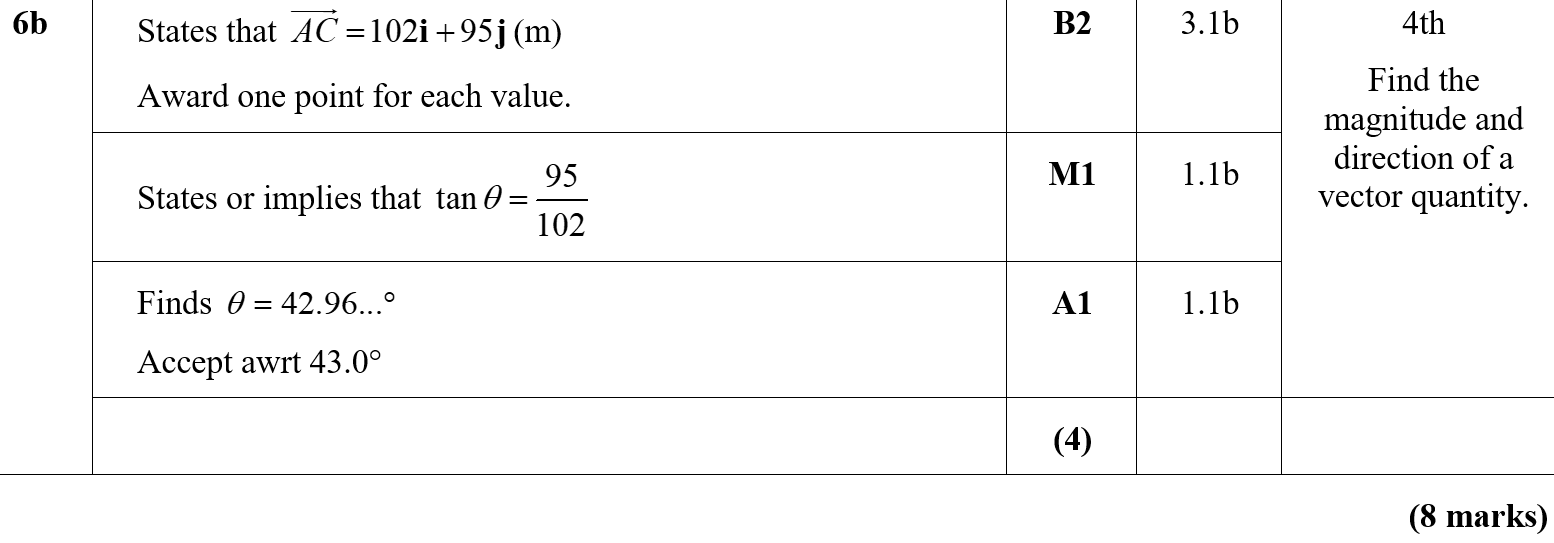 B
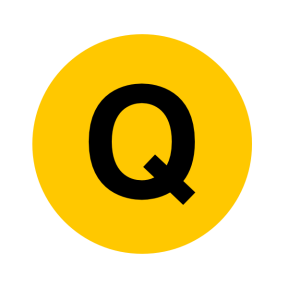 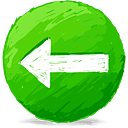 Practice F
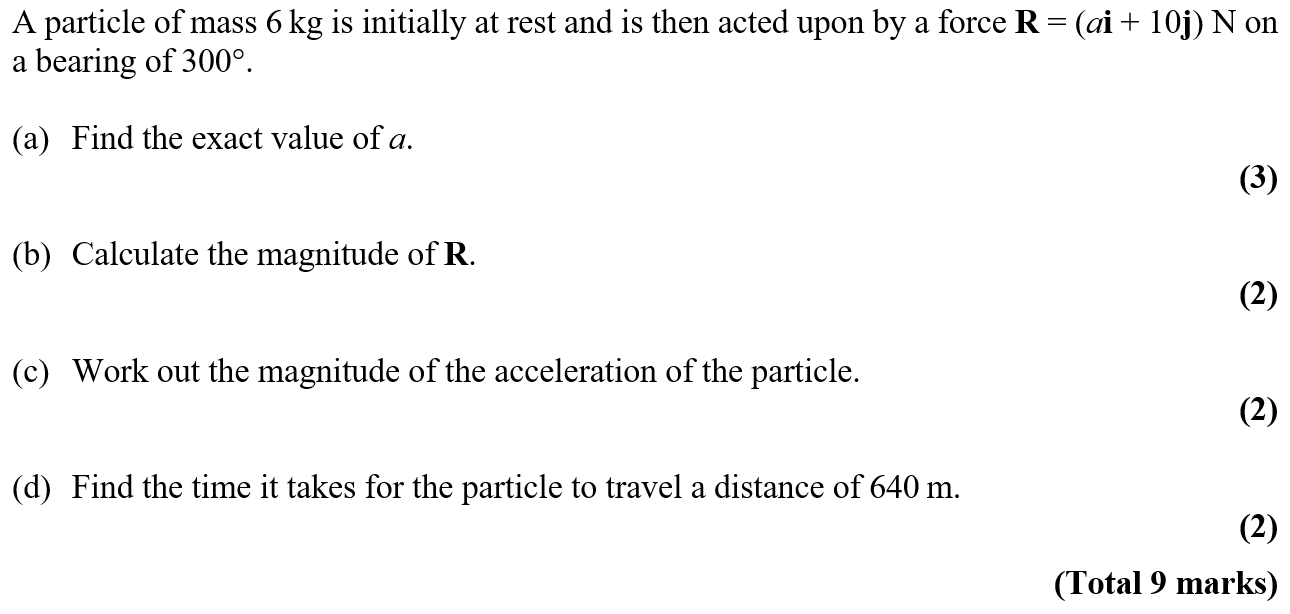 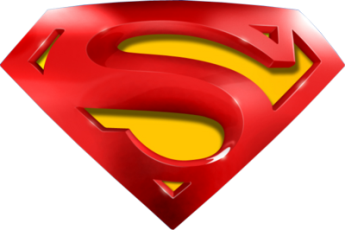 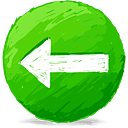 Practice F
A
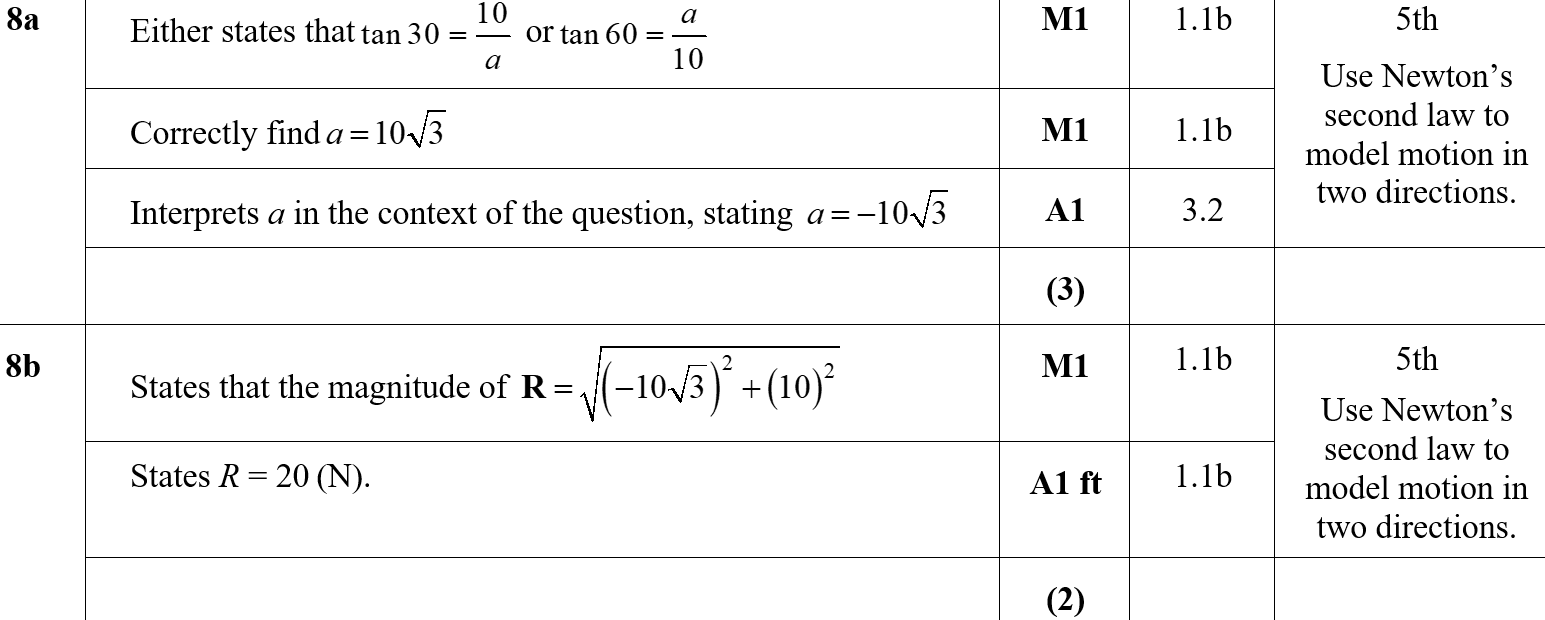 B
B notes
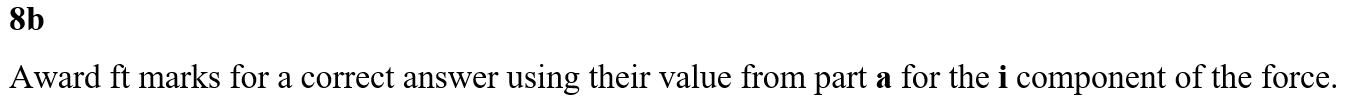 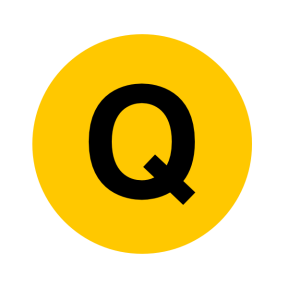 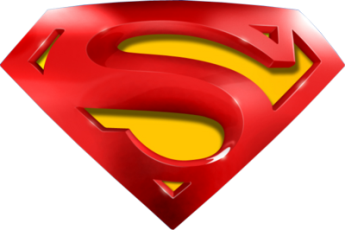 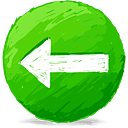 Practice F
C
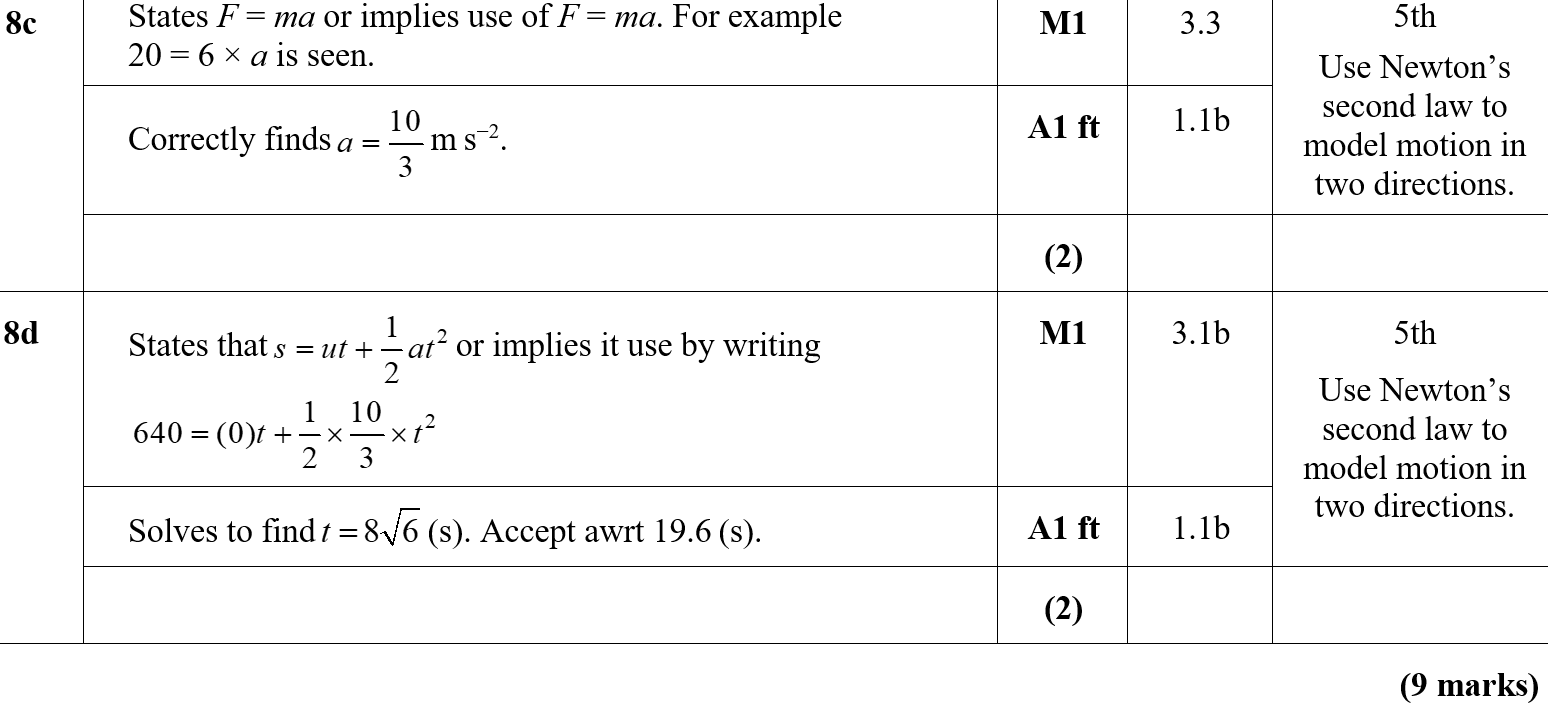 D
C notes
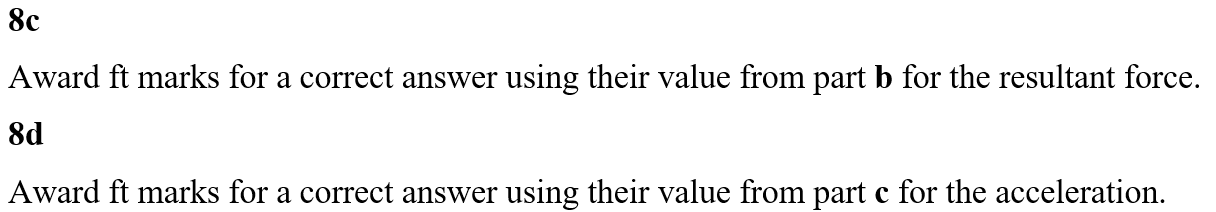 D notes
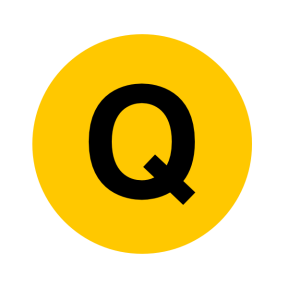 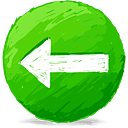 Practice H
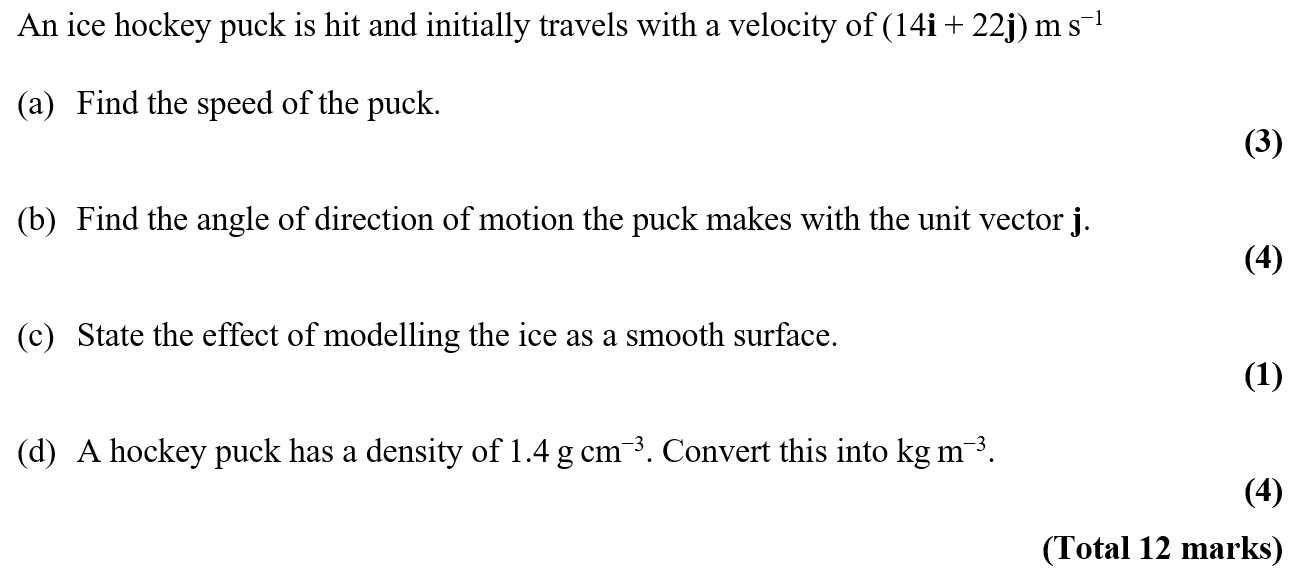 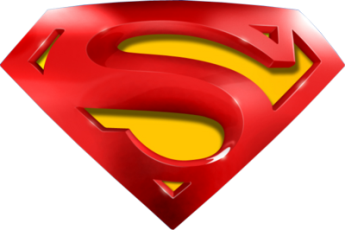 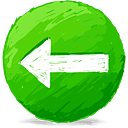 Practice H
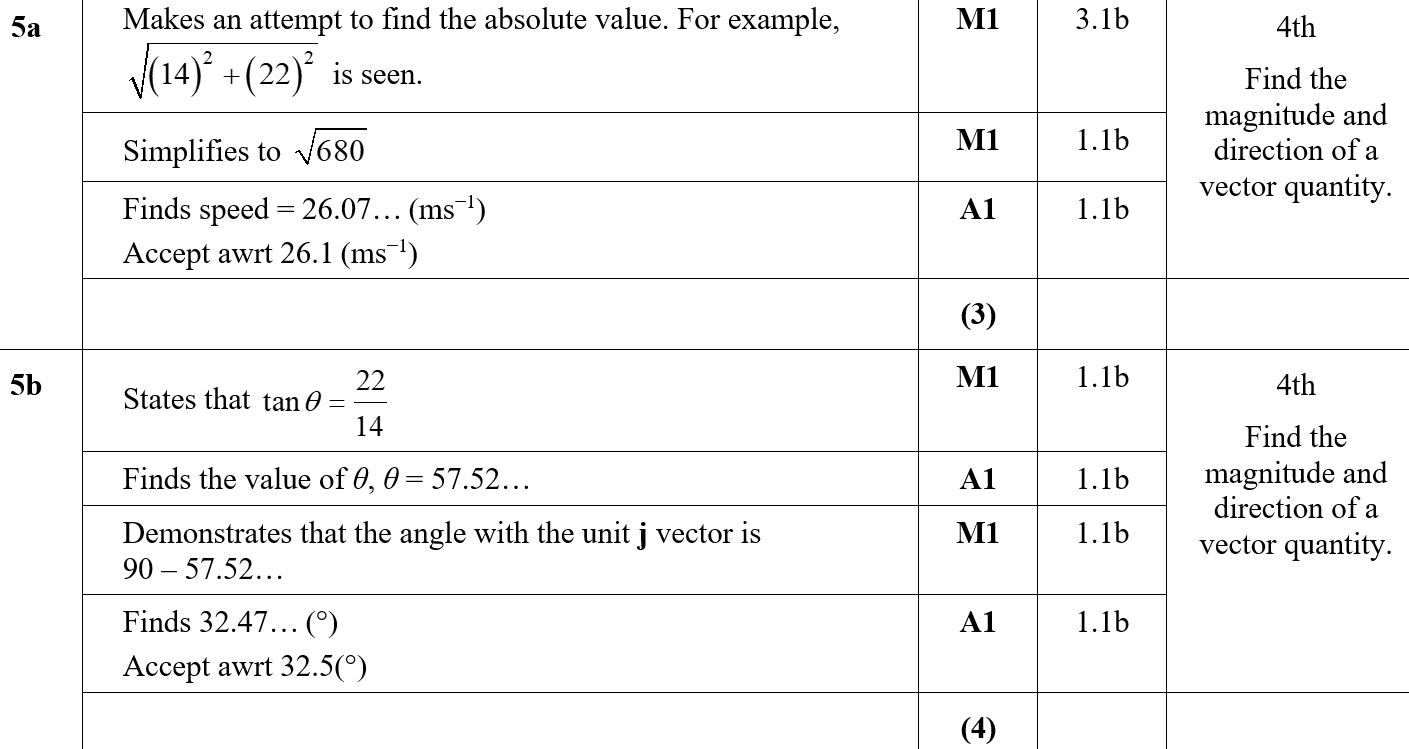 A
B
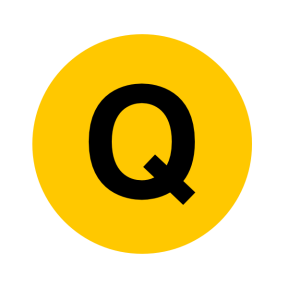 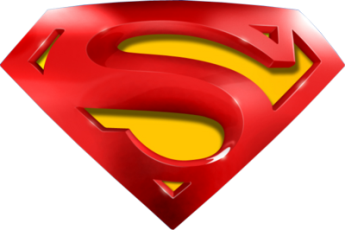 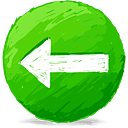 Practice H
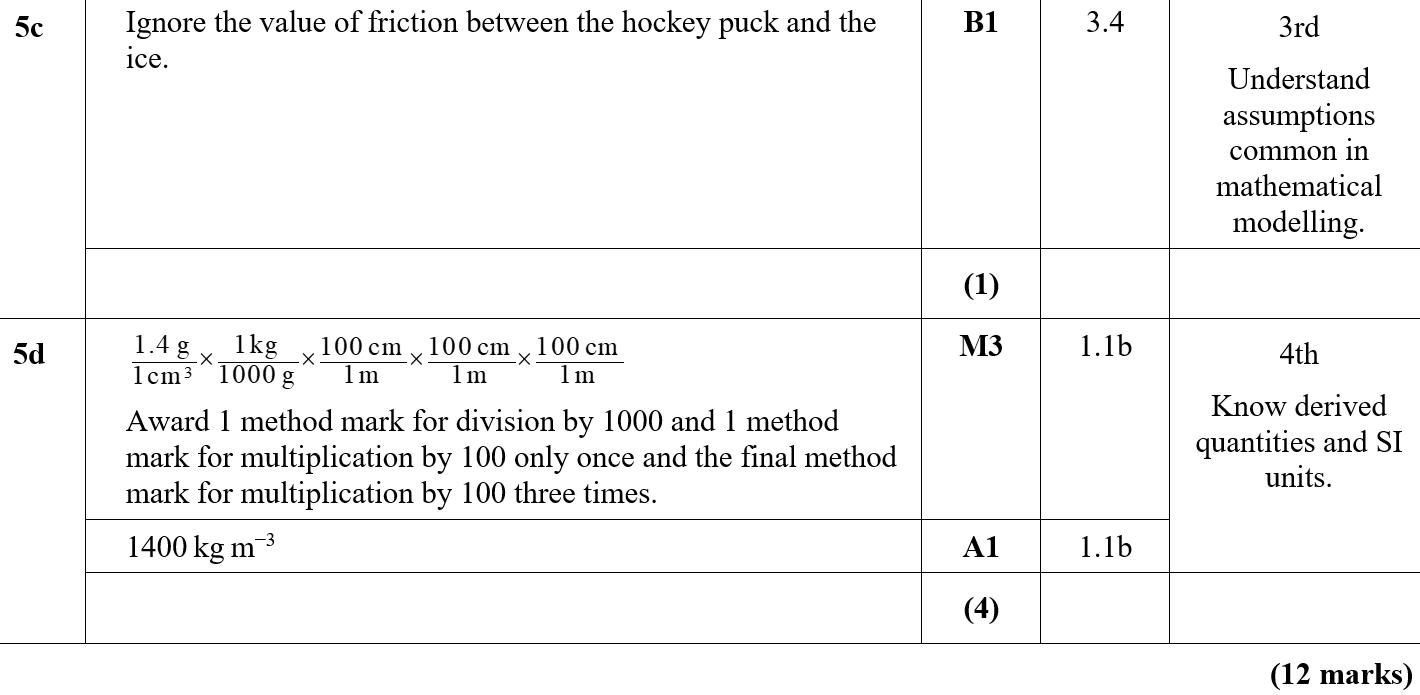 C
D
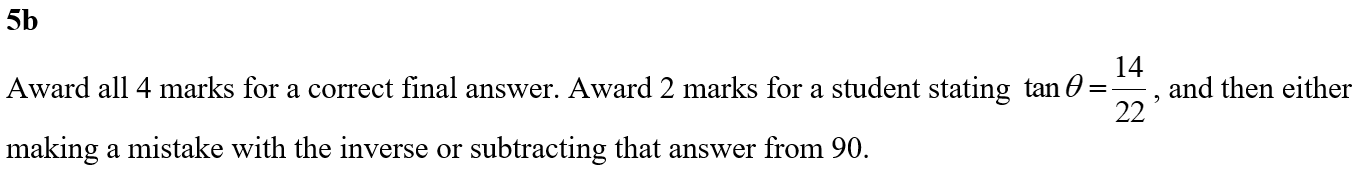 B notes
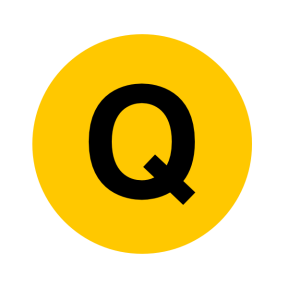 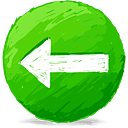 Practice I
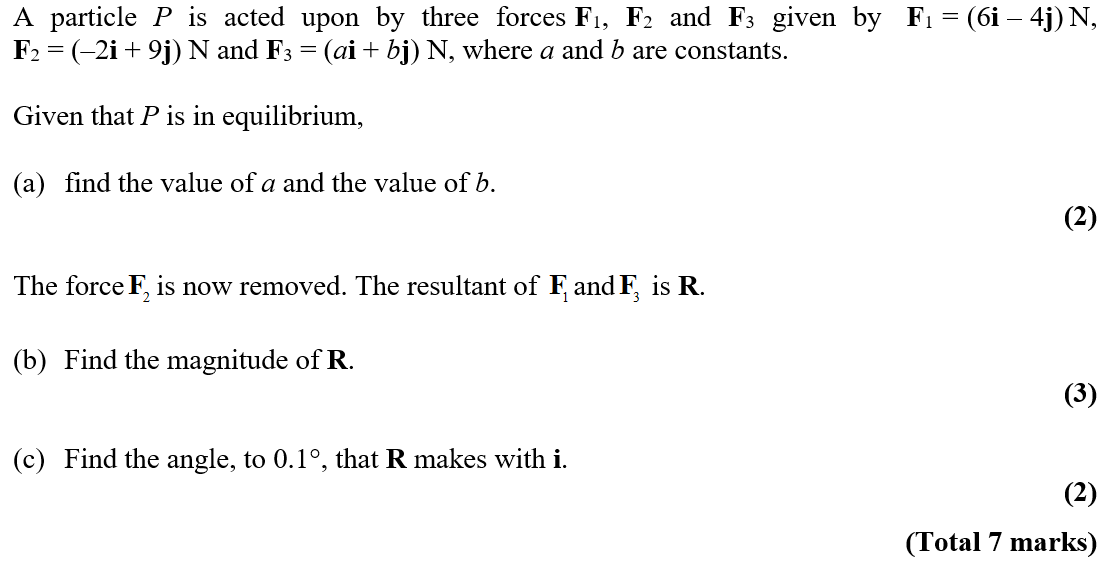 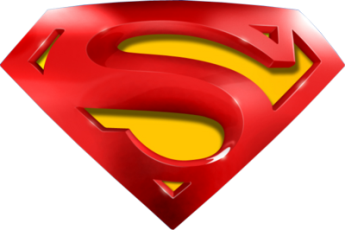 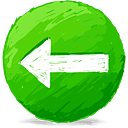 Practice I
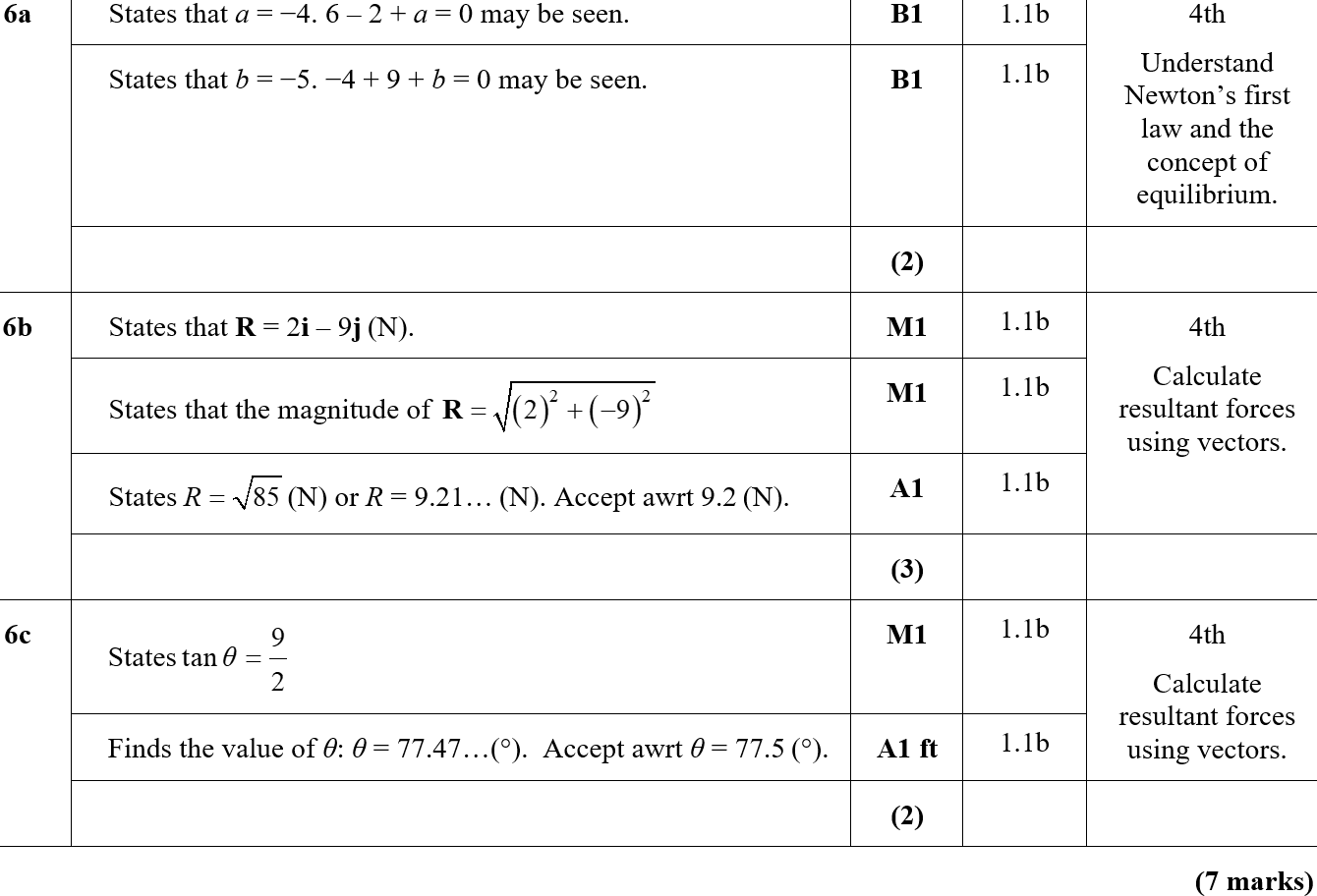 A
B
C
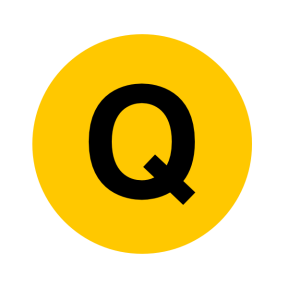 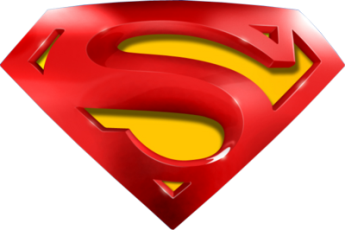 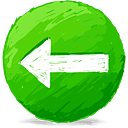 Practice I
B notes
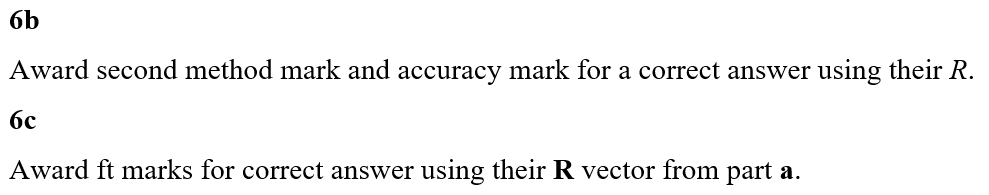 C notes
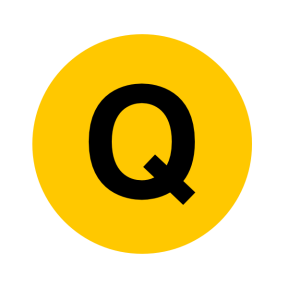 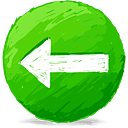 New Spec Q’s
Old Spec Vectors
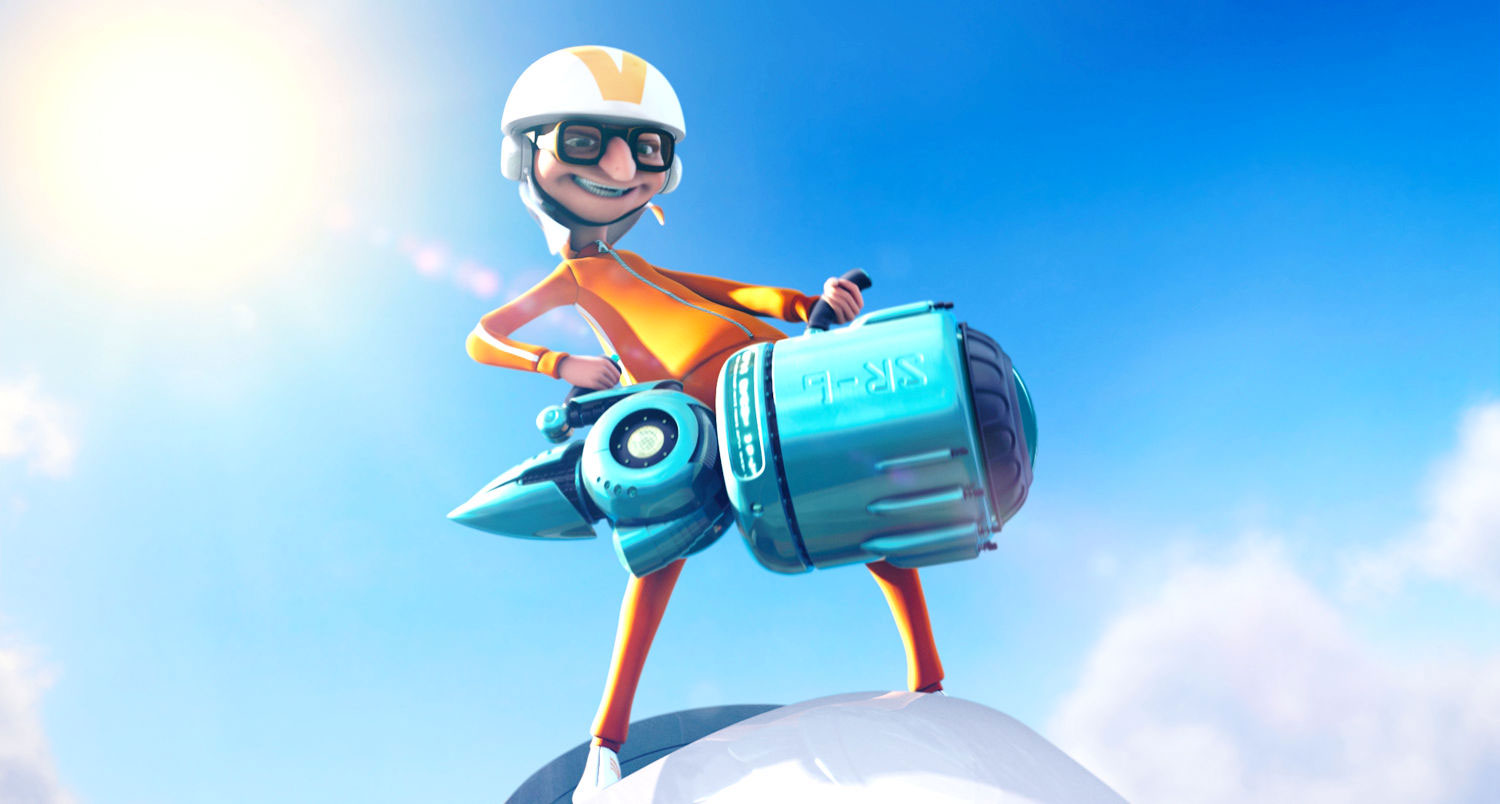 Jan 2006
Jan 2009
May 2009
Jan 2012
June 2016
June 2017
June 2018
Jan 2006
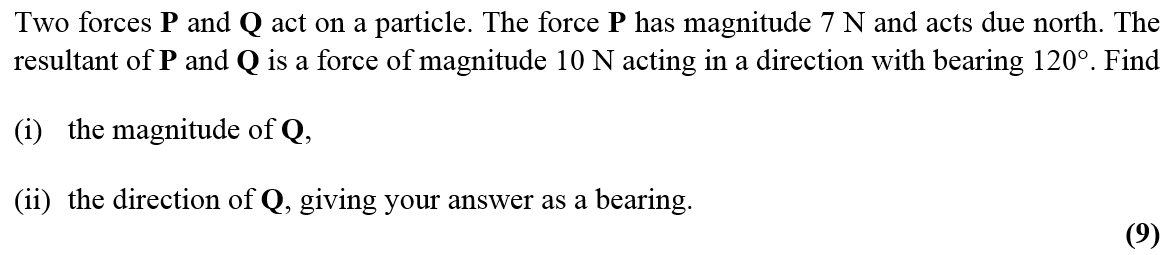 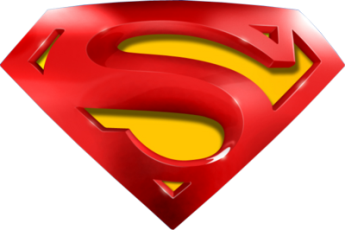 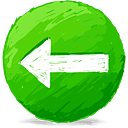 Jan 2006
i
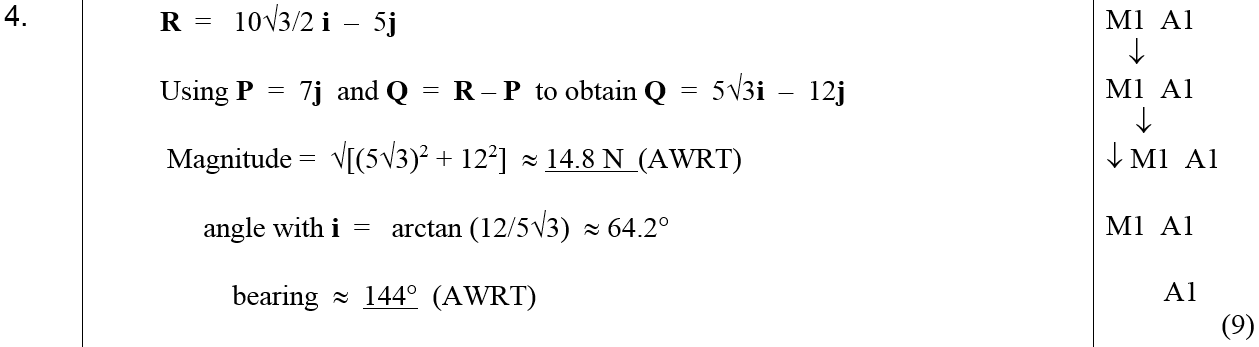 ii
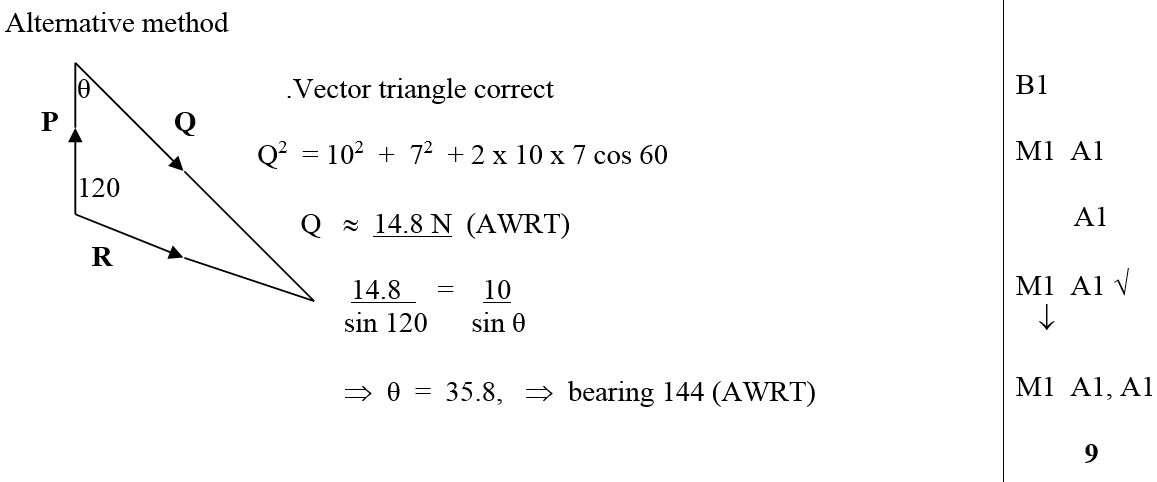 Alternative Method
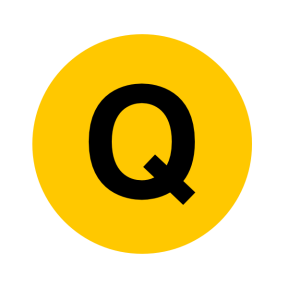 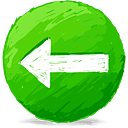 Jan 2009
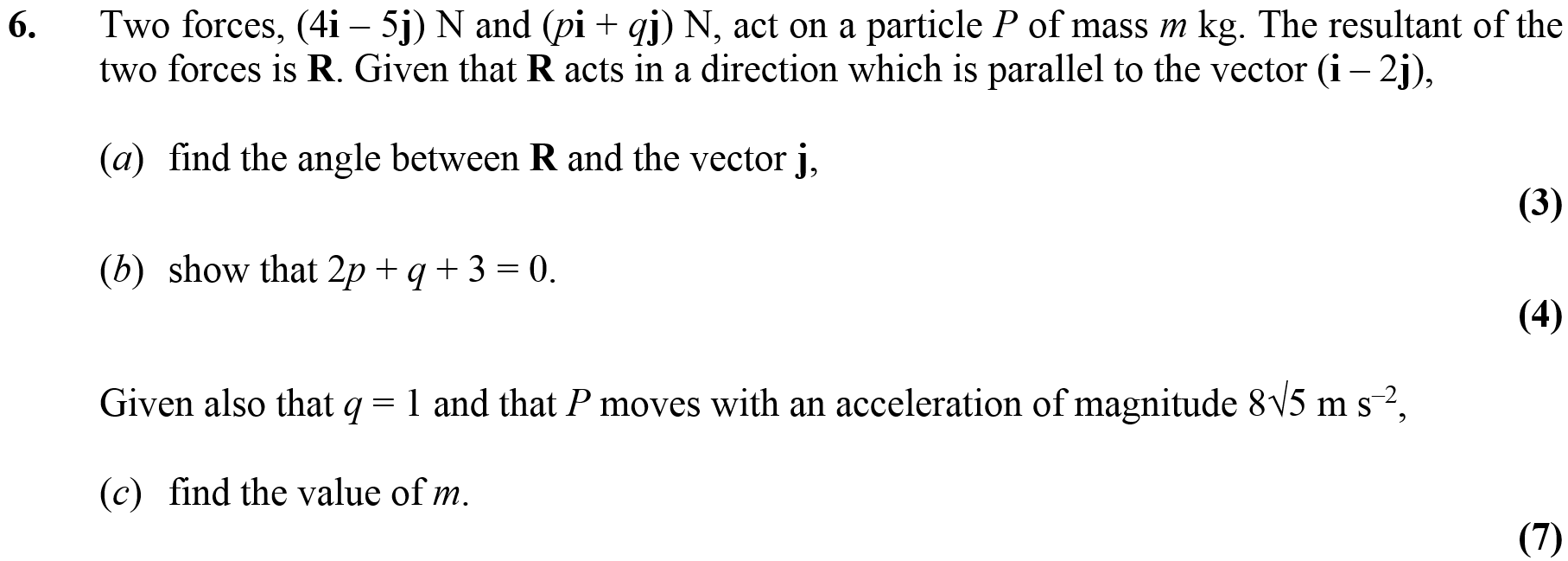 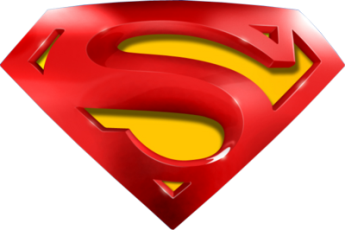 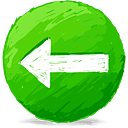 Jan 2009
A
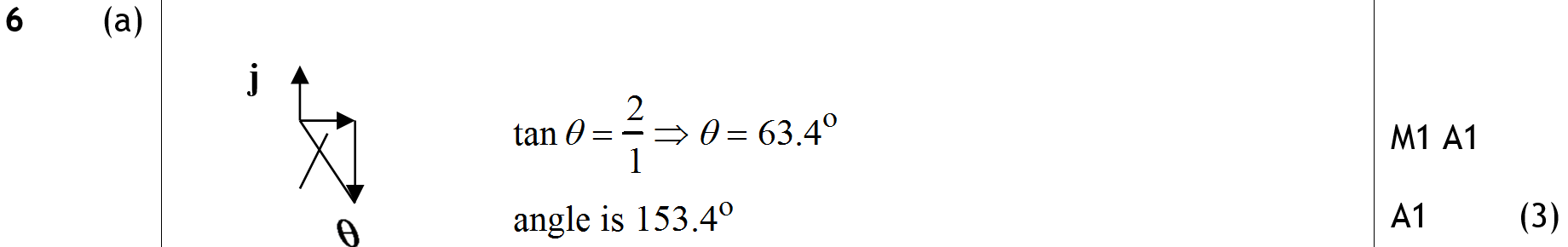 B
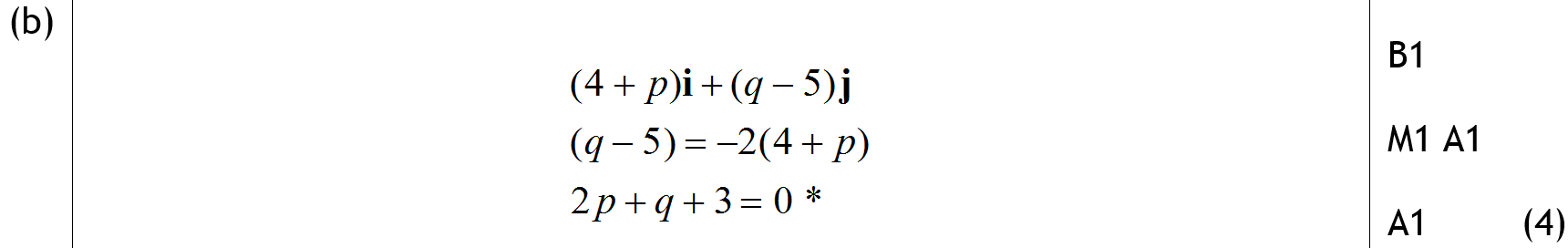 C
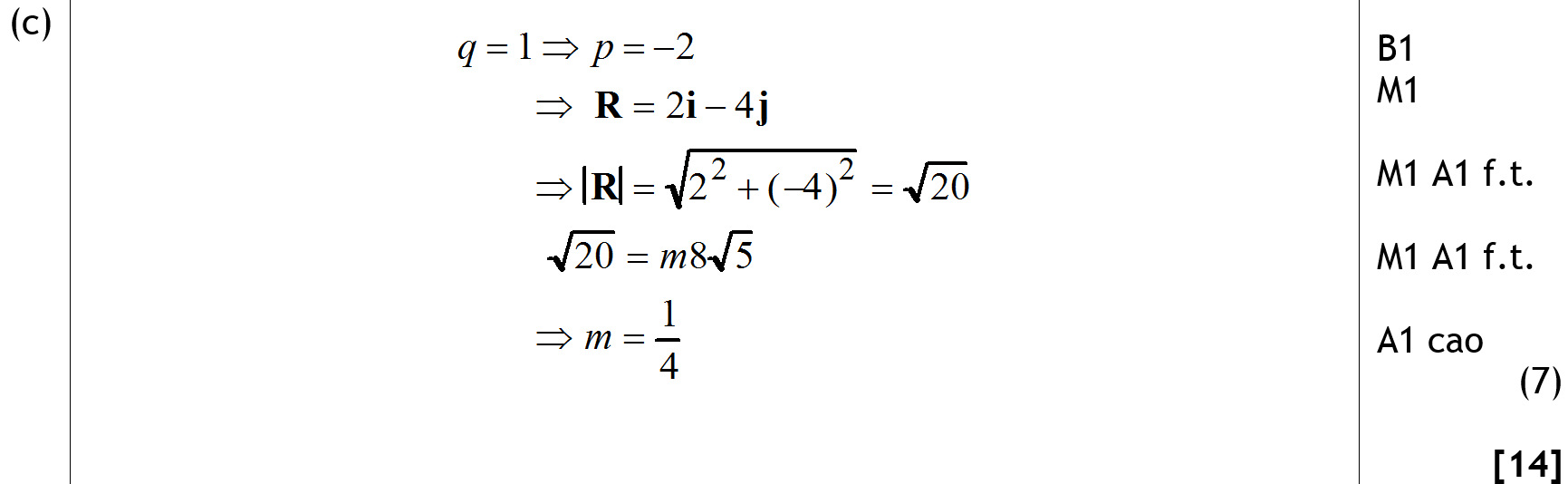 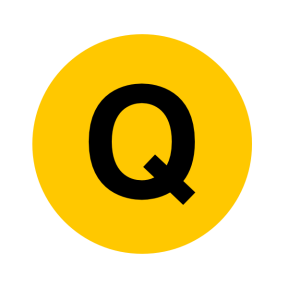 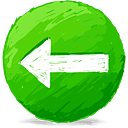 May 2009
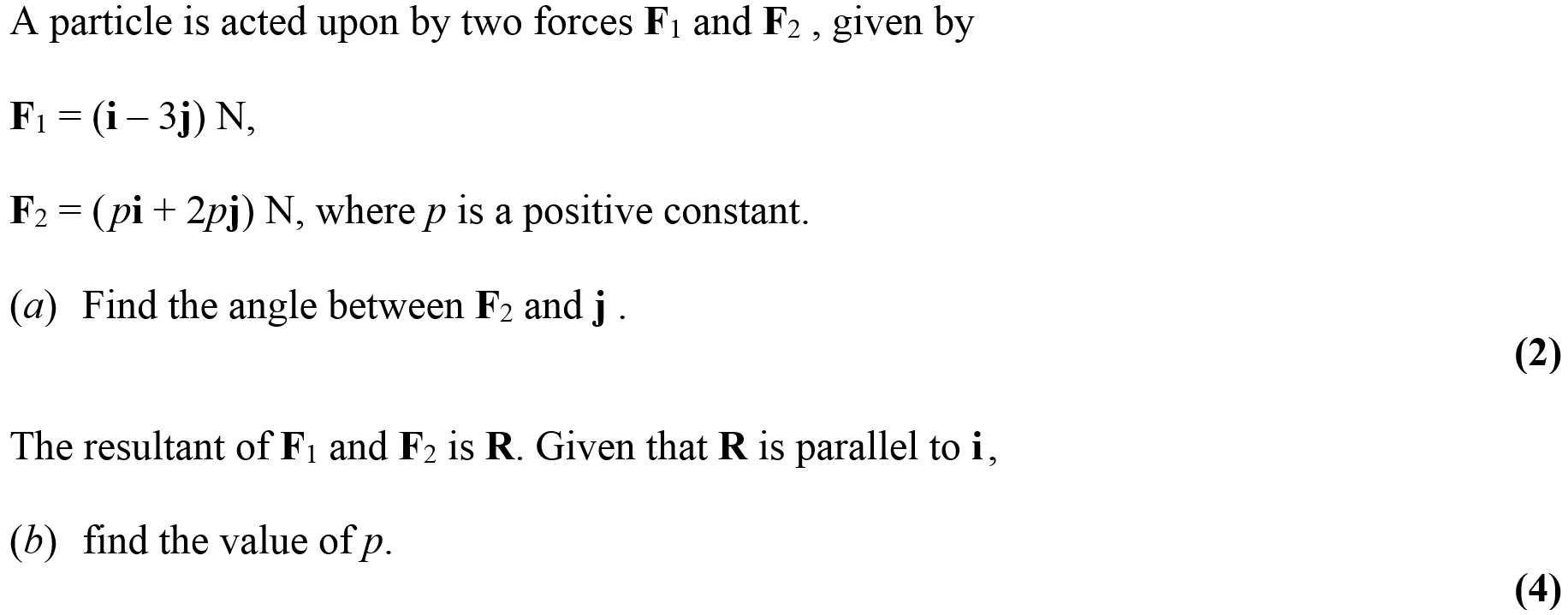 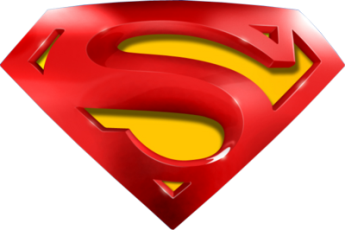 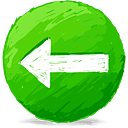 May 2009
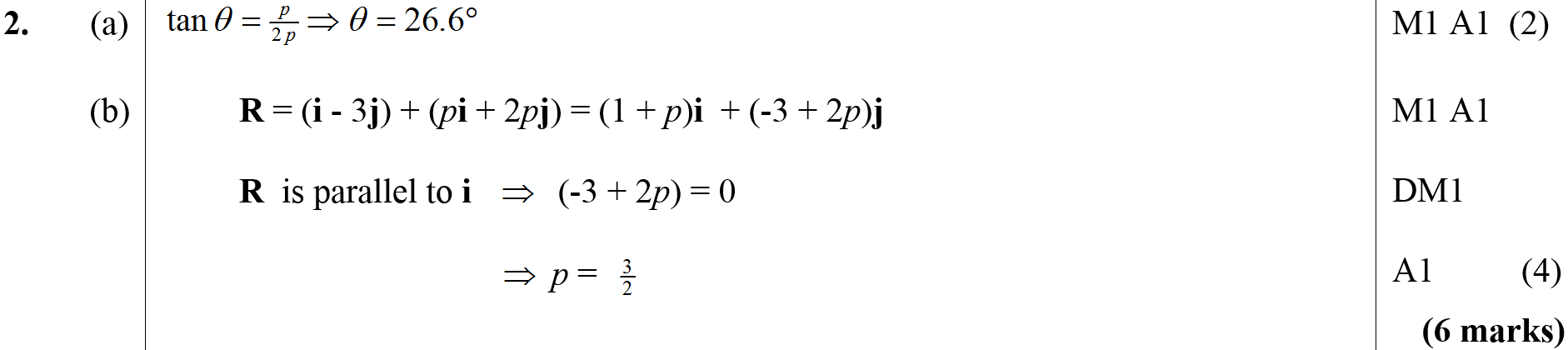 A
B
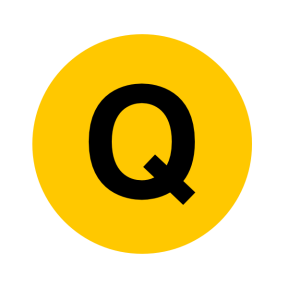 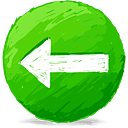 Jan 2012
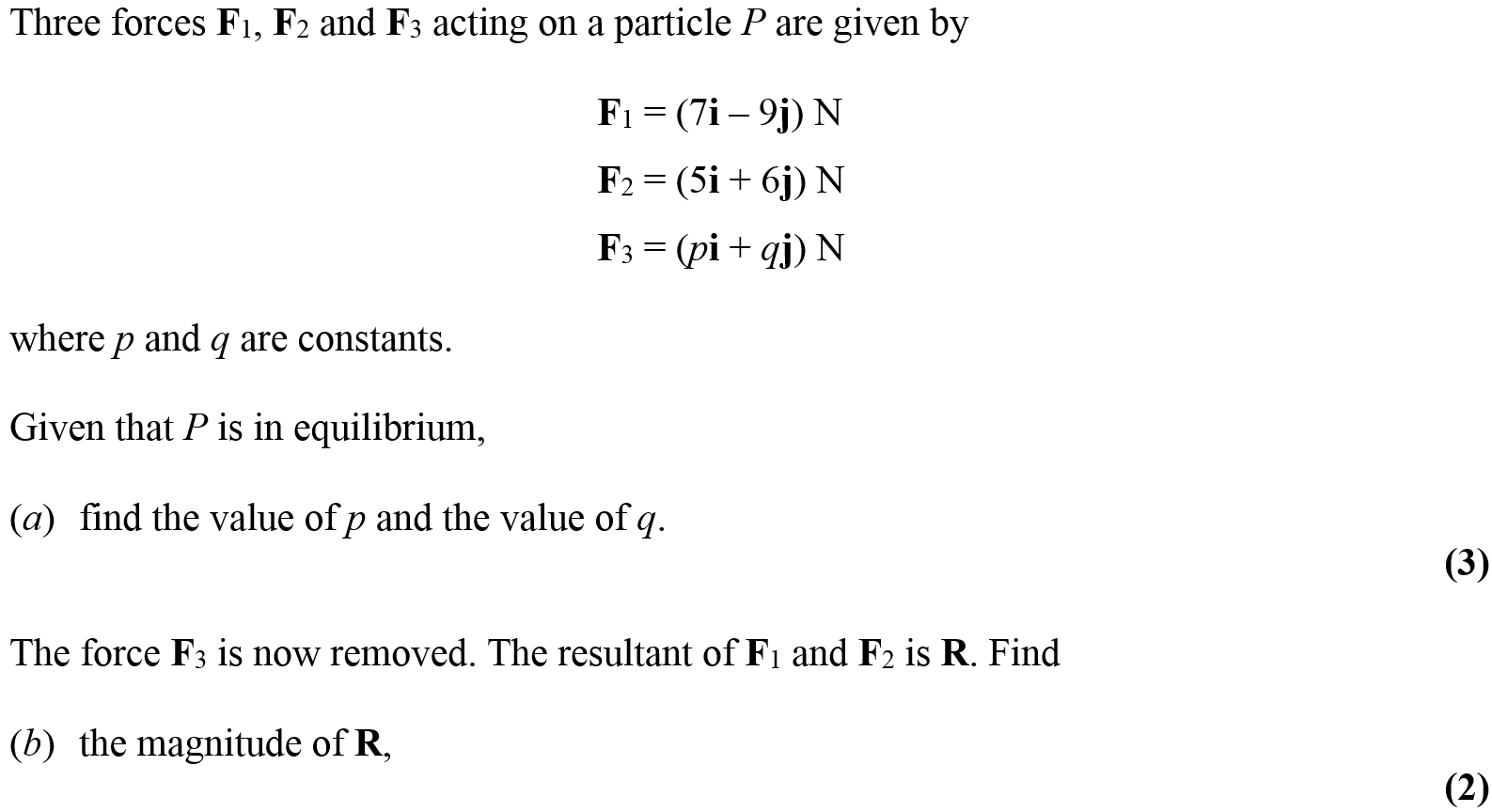 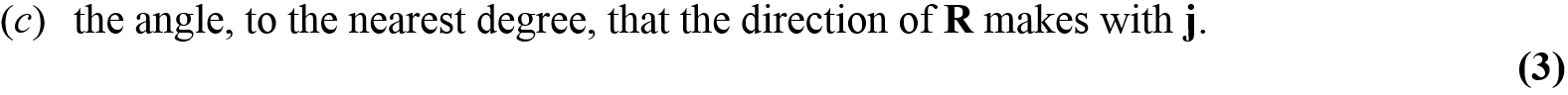 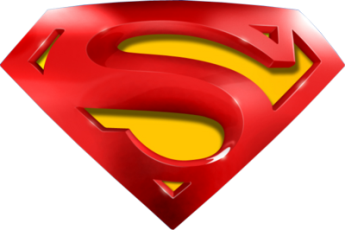 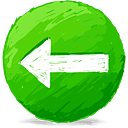 Jan 2012
A
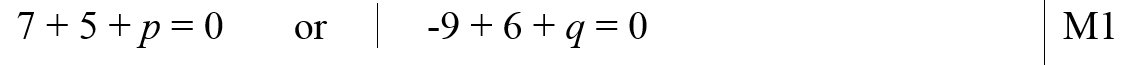 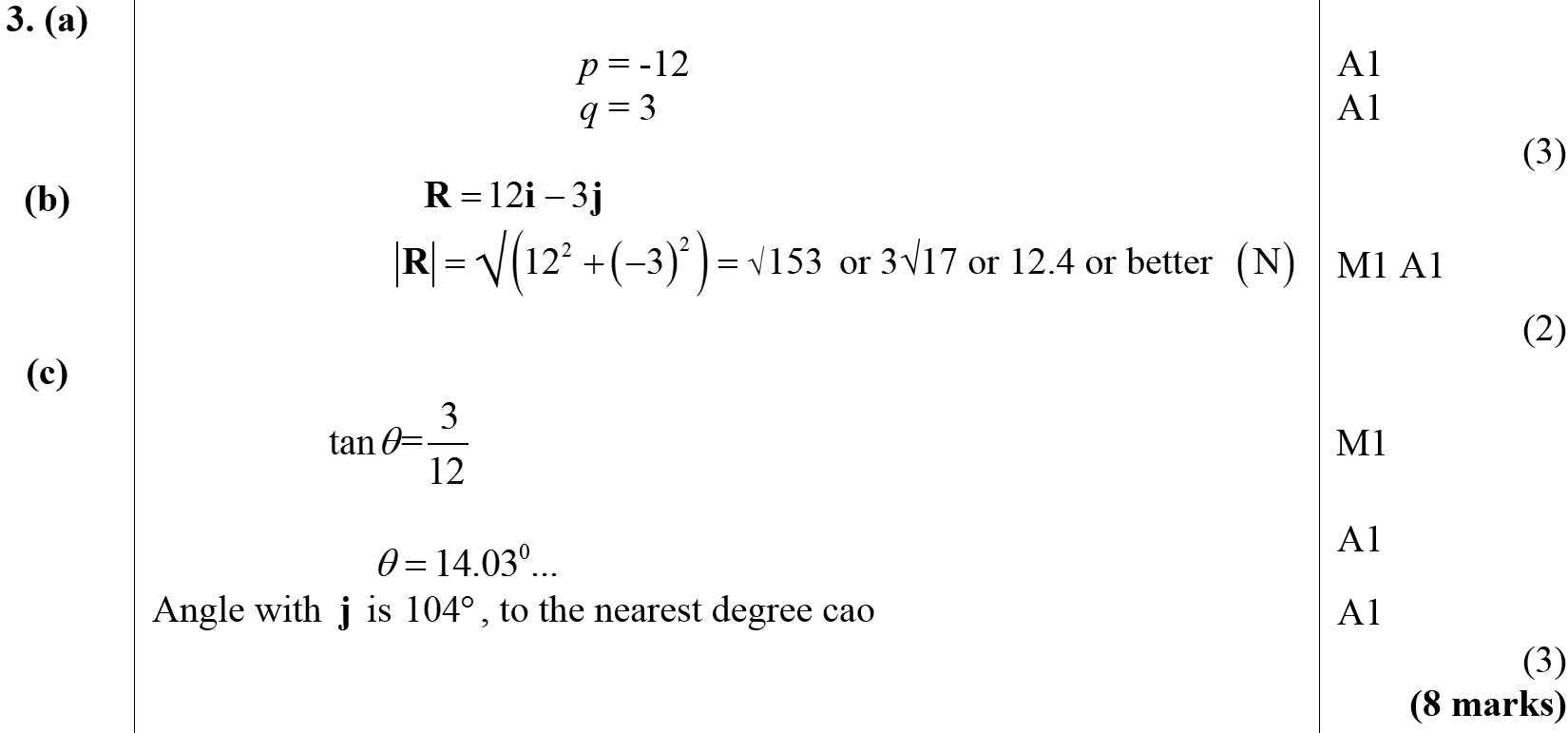 B
C
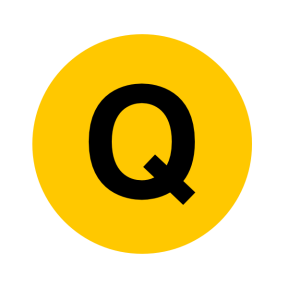 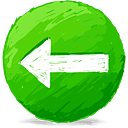 June 2016
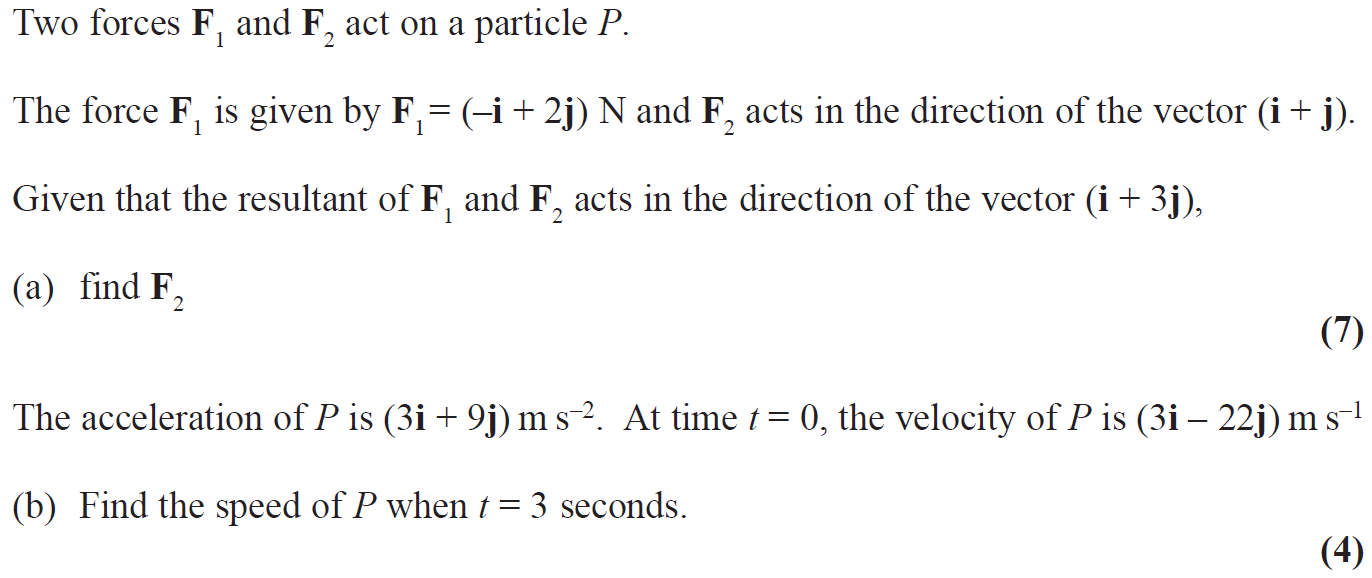 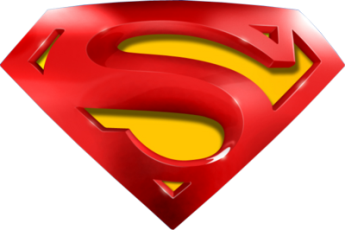 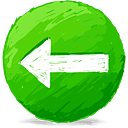 June 2016
A
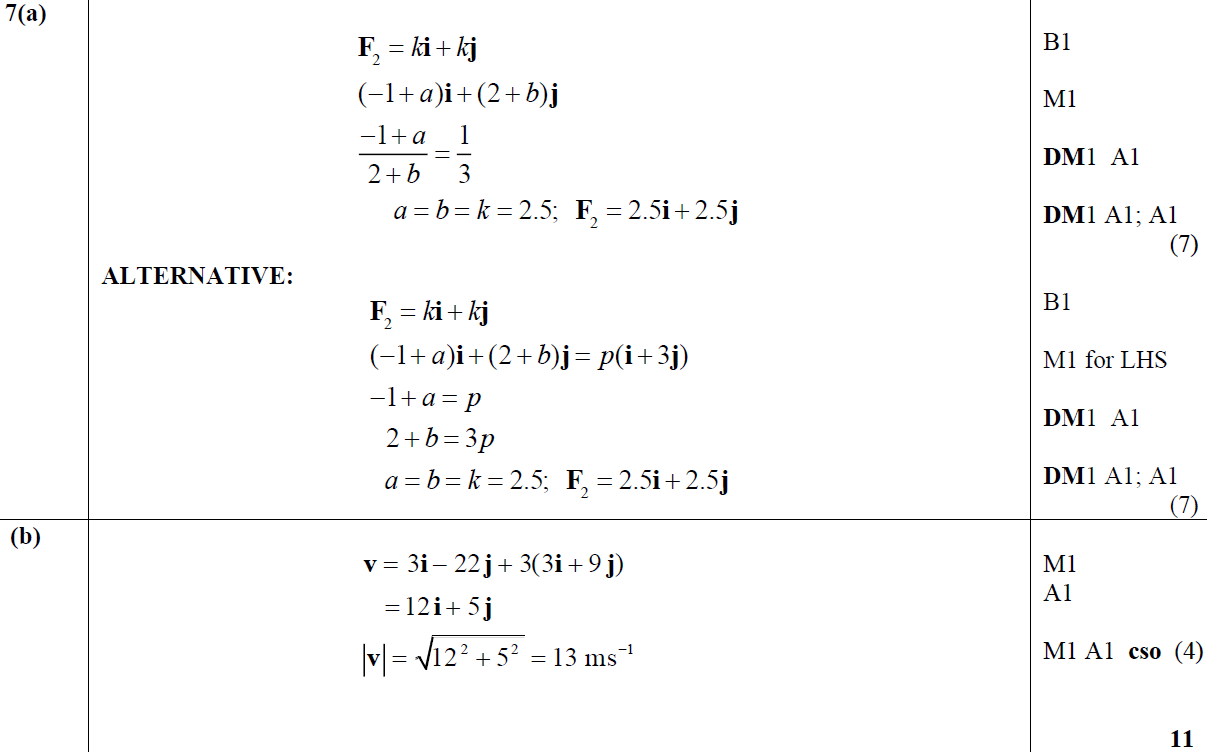 A Alternative
B
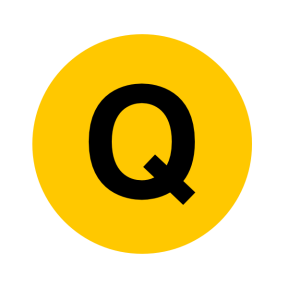 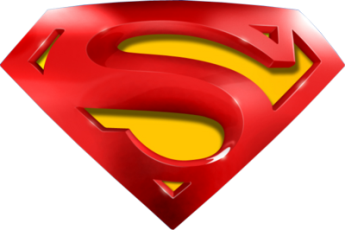 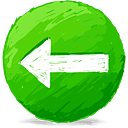 June 2016
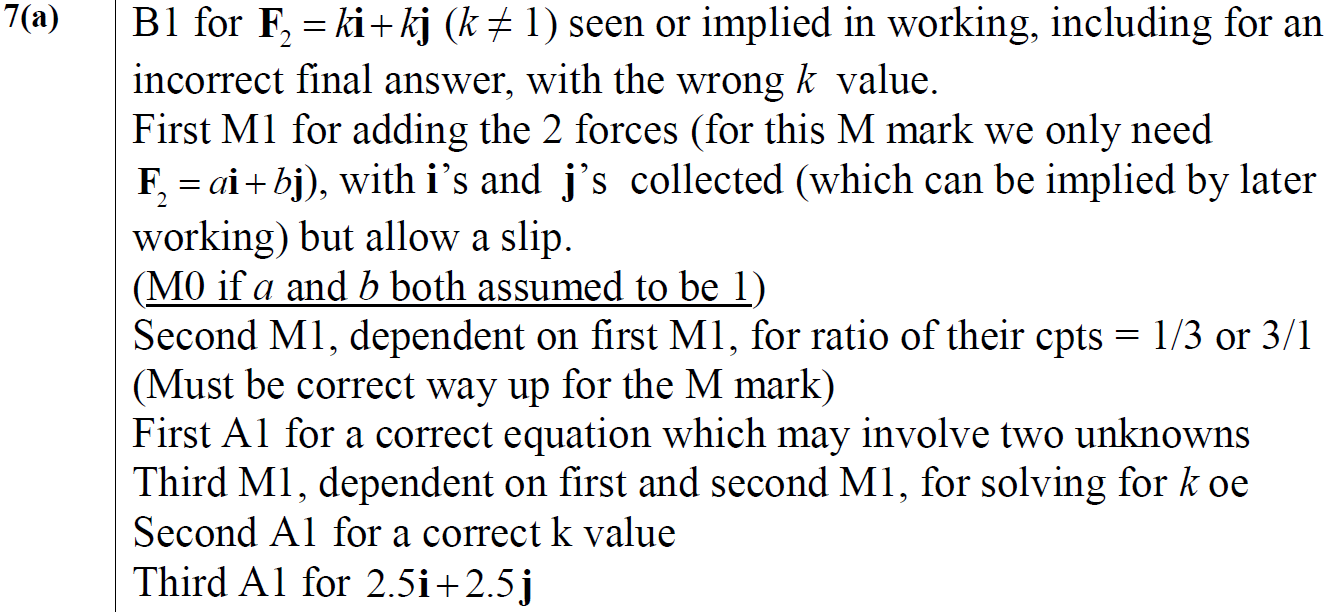 A notes
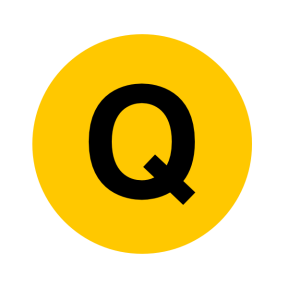 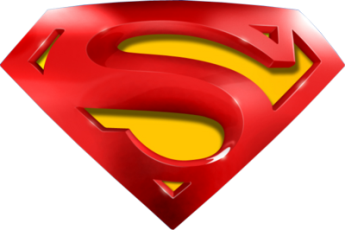 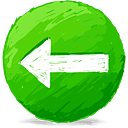 June 2016
A Alternative with simultaneous equations notes
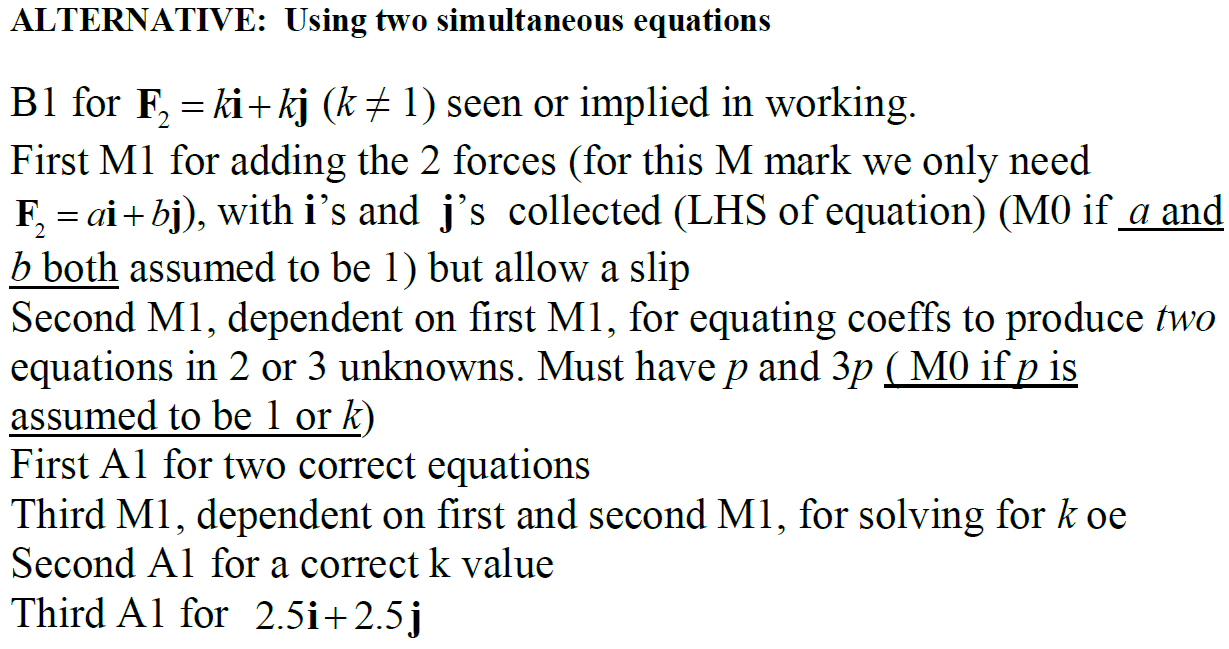 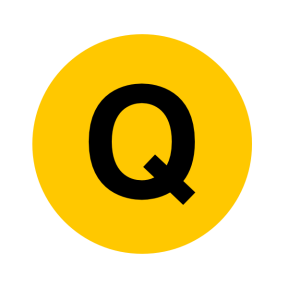 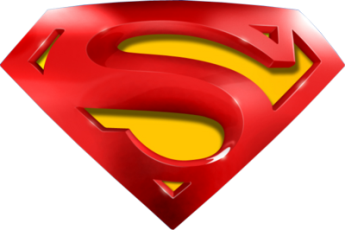 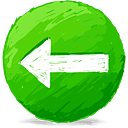 June 2016
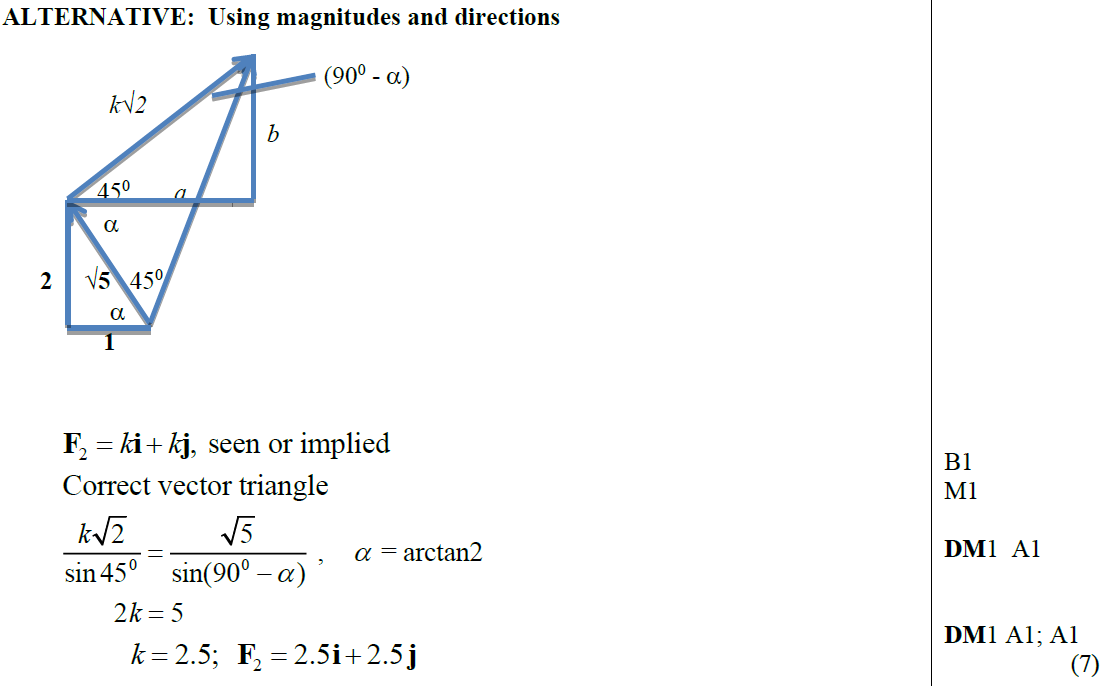 A Alternative 1 with magnitudes and directions notes
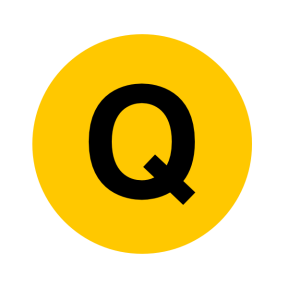 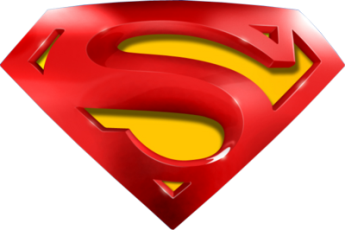 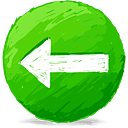 June 2016
A Alternative 2 with magnitudes and directions notes
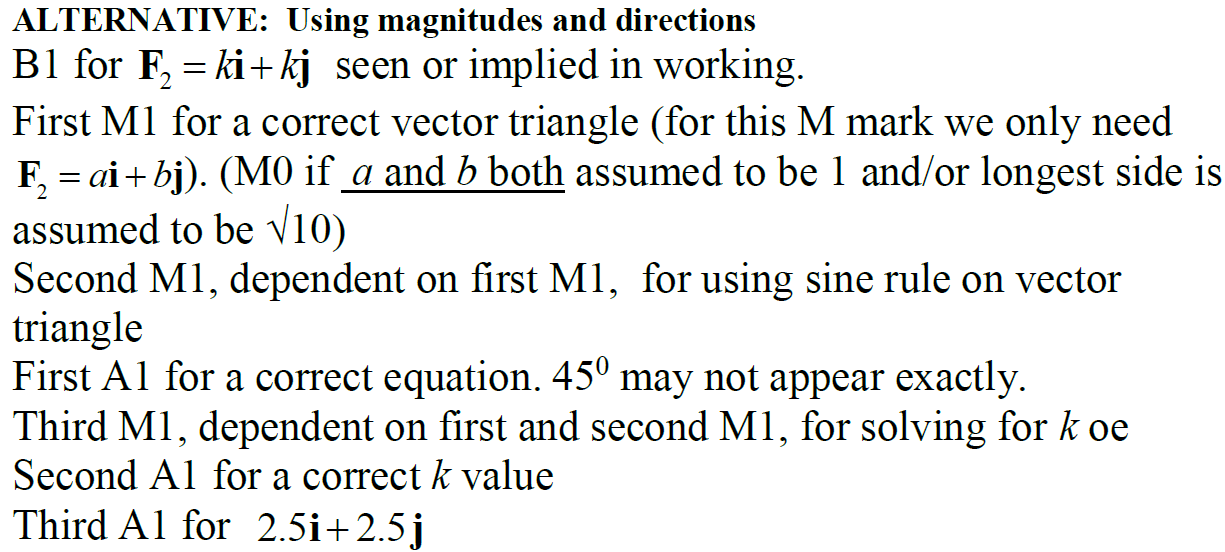 B Notes
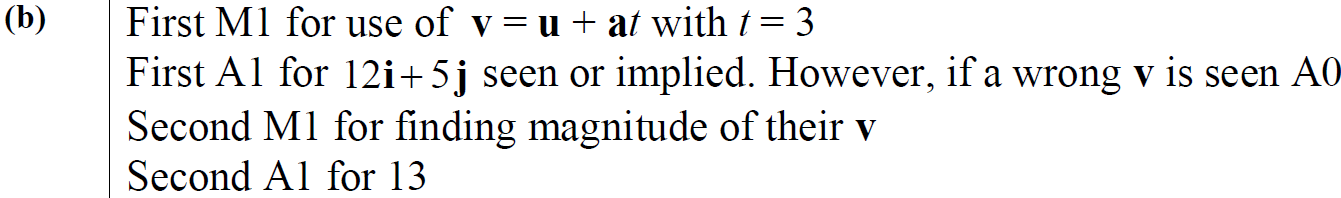 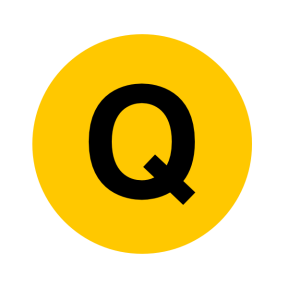 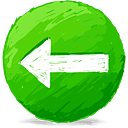 June 2017
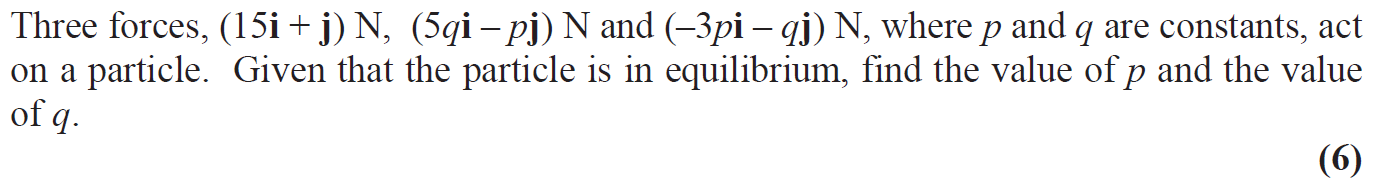 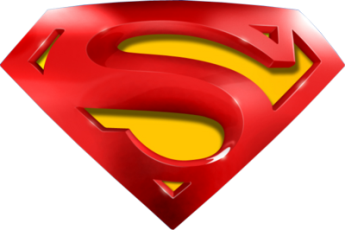 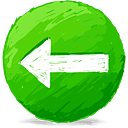 June 2017
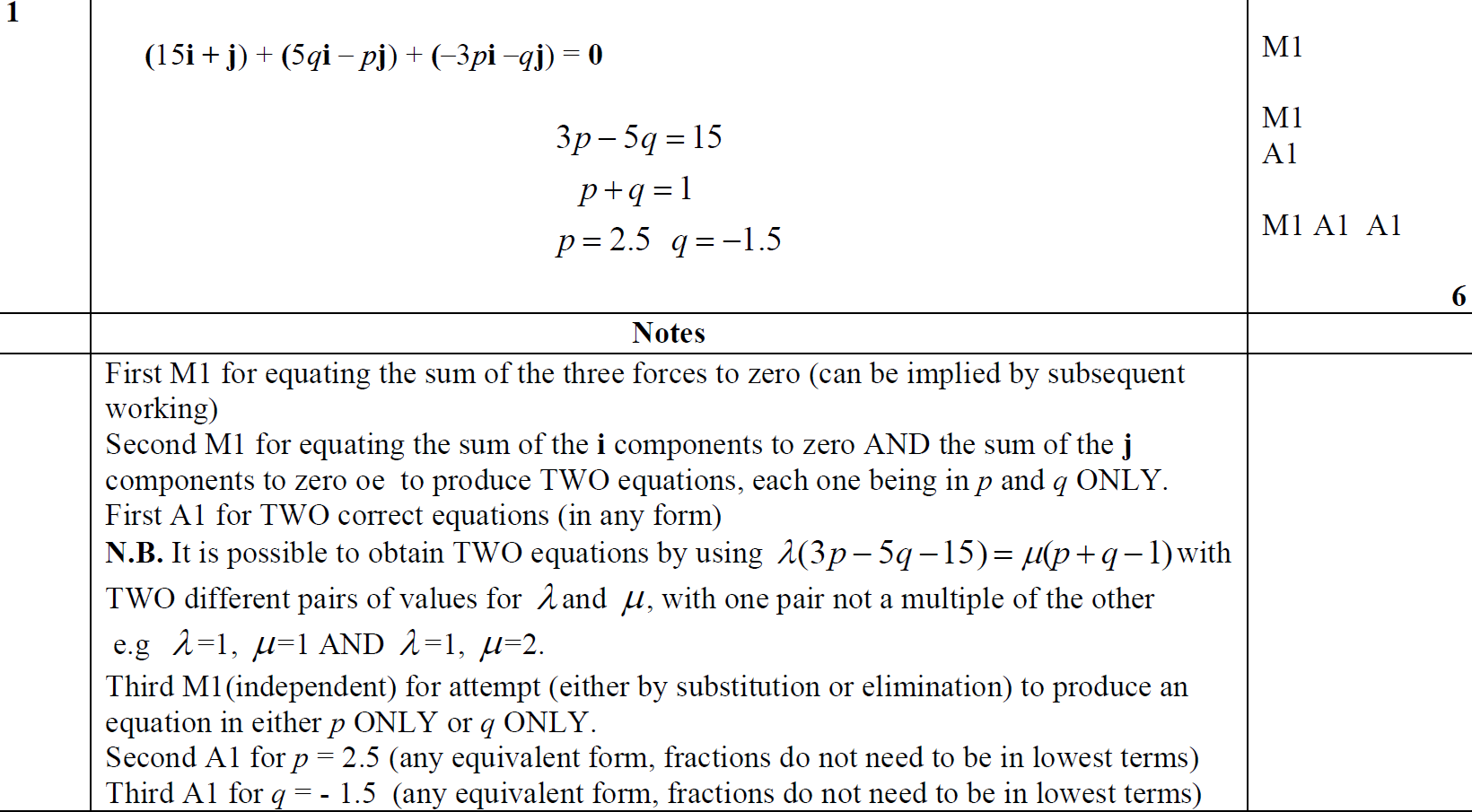 A
A notes
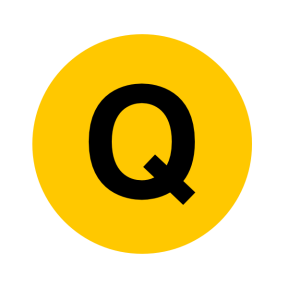 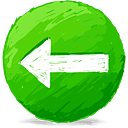 June 2018
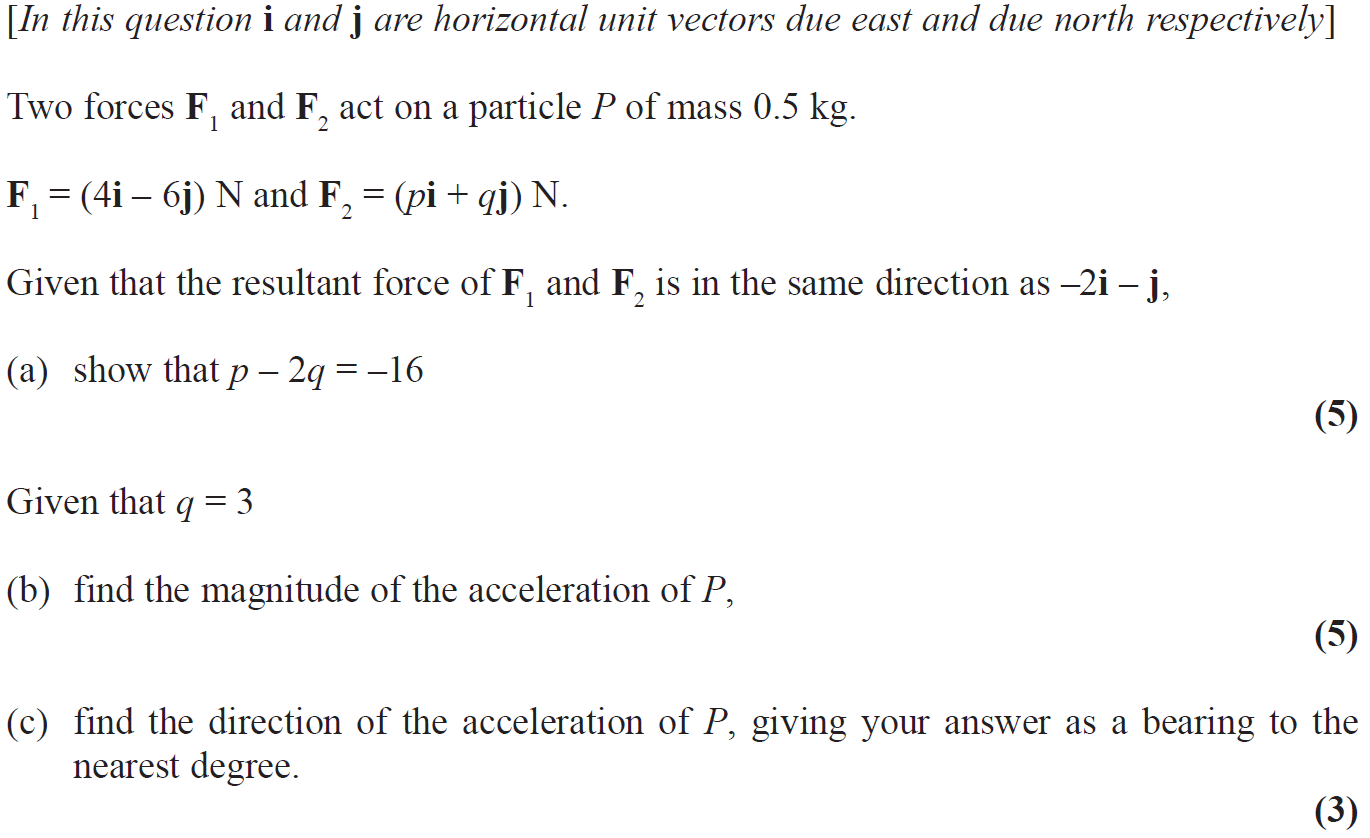 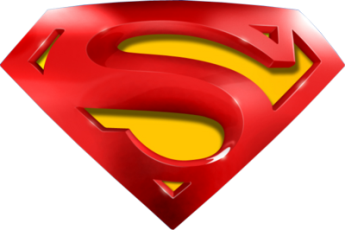 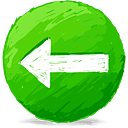 June 2018
A
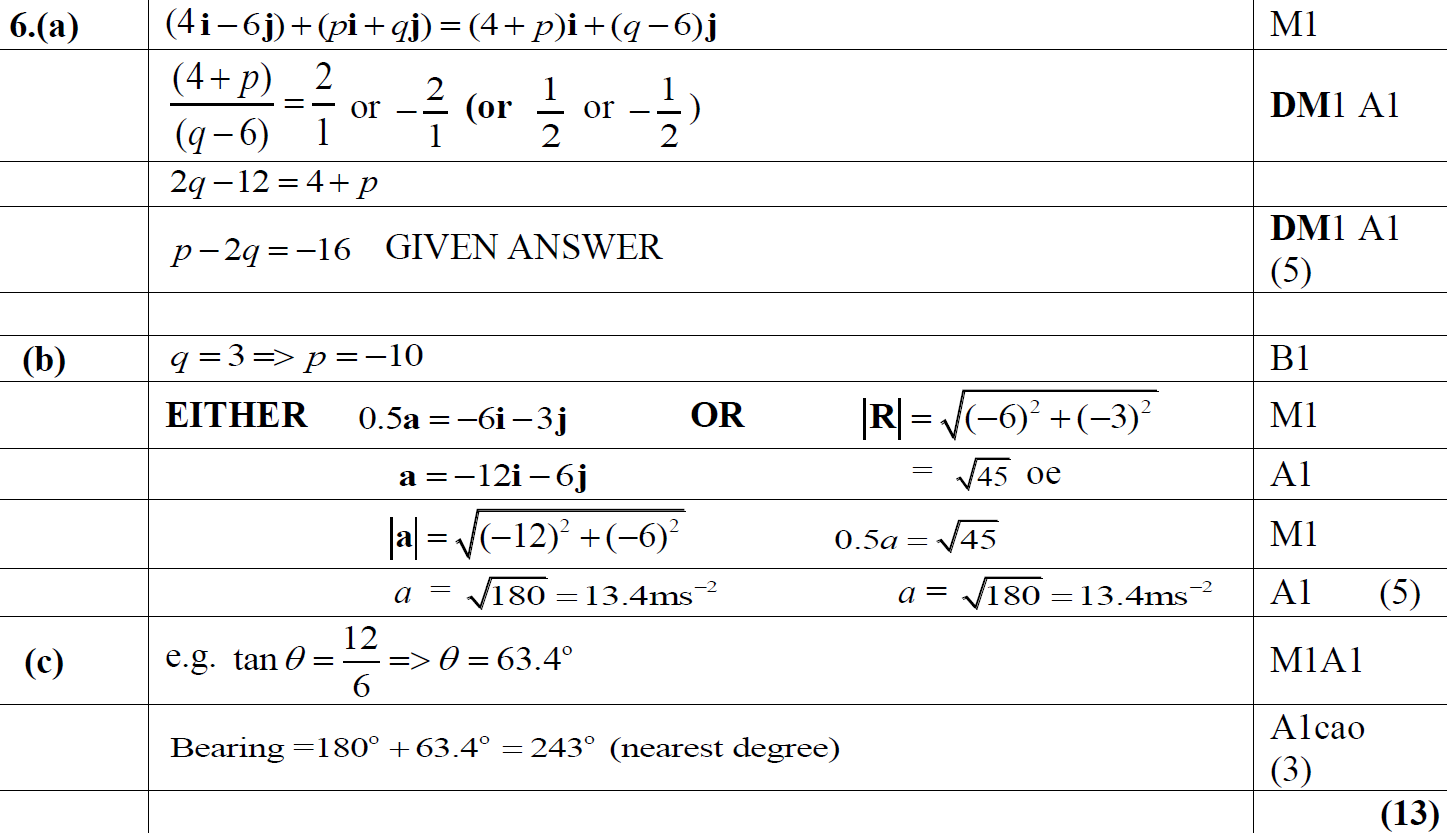 B
C
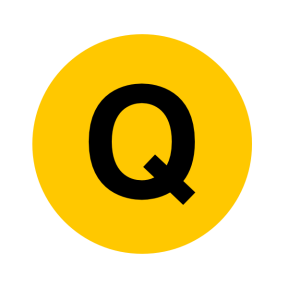 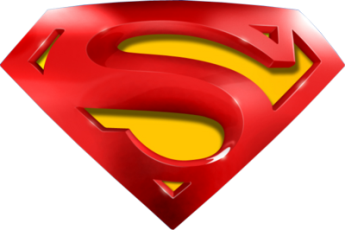 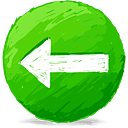 June 2018
A notes
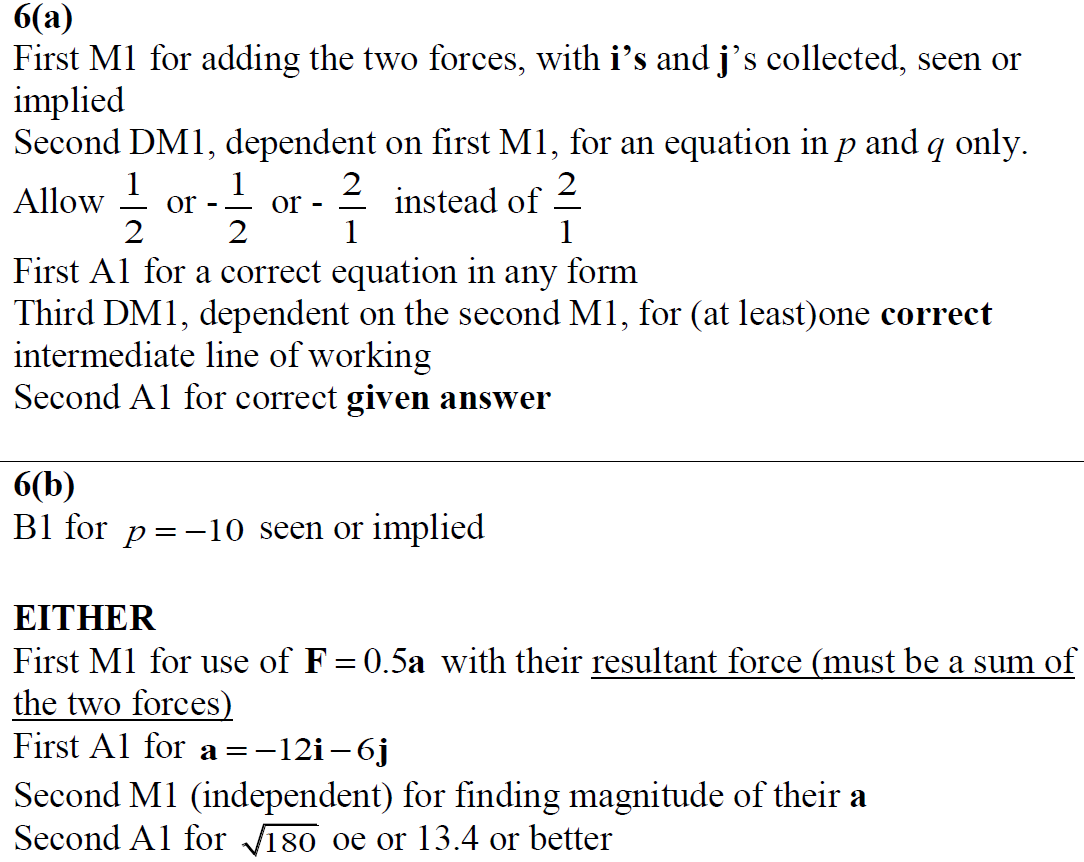 B notes
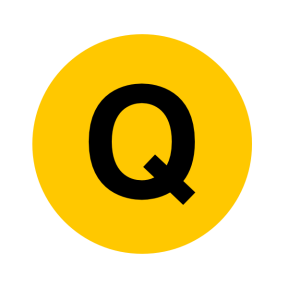 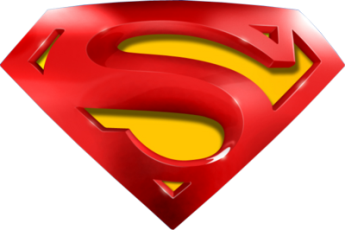 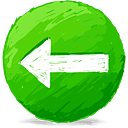